Бинарный  интегрированный урок (история + естествознание)«Портрет планеты Земля»
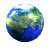 Есть две науки обо всем на свете, и им подвластна вся огромная Земля.Своя история у каждого открытия, у каждого материка – история своя.Науки древние, объединившись, придут к тебе                            на помощь сквозь века.В одно мгновенье ты увидишь вечность и небо                         в чашечке цветка.И, вечно молоды, стремятся к познанью истины науки древние – …история с естествознанием.
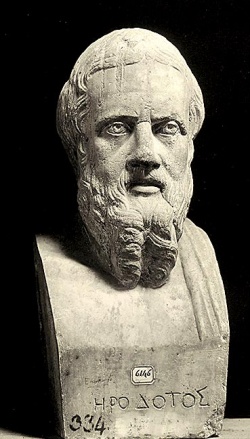 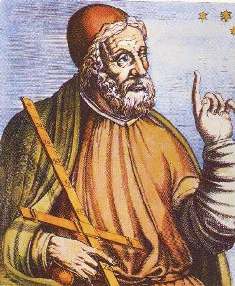 Карта мира по Геродоту
Карта Клавдия Птолемея
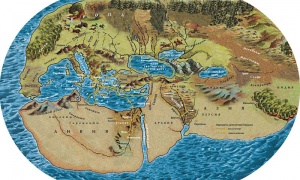 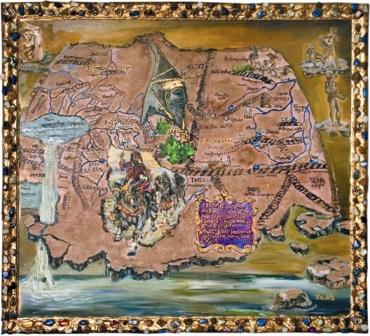 Геродот родился в 484 до н.э. в Галикарнасе; умер в 425 до н.э. в Фуриях — "отец истории" , первый из 3-х великих древнегреческих историков (Геродот, Фукидид, Ксенофонт), автор монументрального труда "История".
Бюст Геродота из коллекции Фарнезе ныне находится в археологическом музее Неаполя. Так потомки представляли себе облик «отца истории» во времена римского владычества.
Клавдий Птолемей - древнегреческий астроном, родился в Египте, учился и работал в Александрии. Был всесторонне образованным человеком: занимался астрономией, географией, математикой. Разработал свою систему мира, в центре которой поместил Землю …
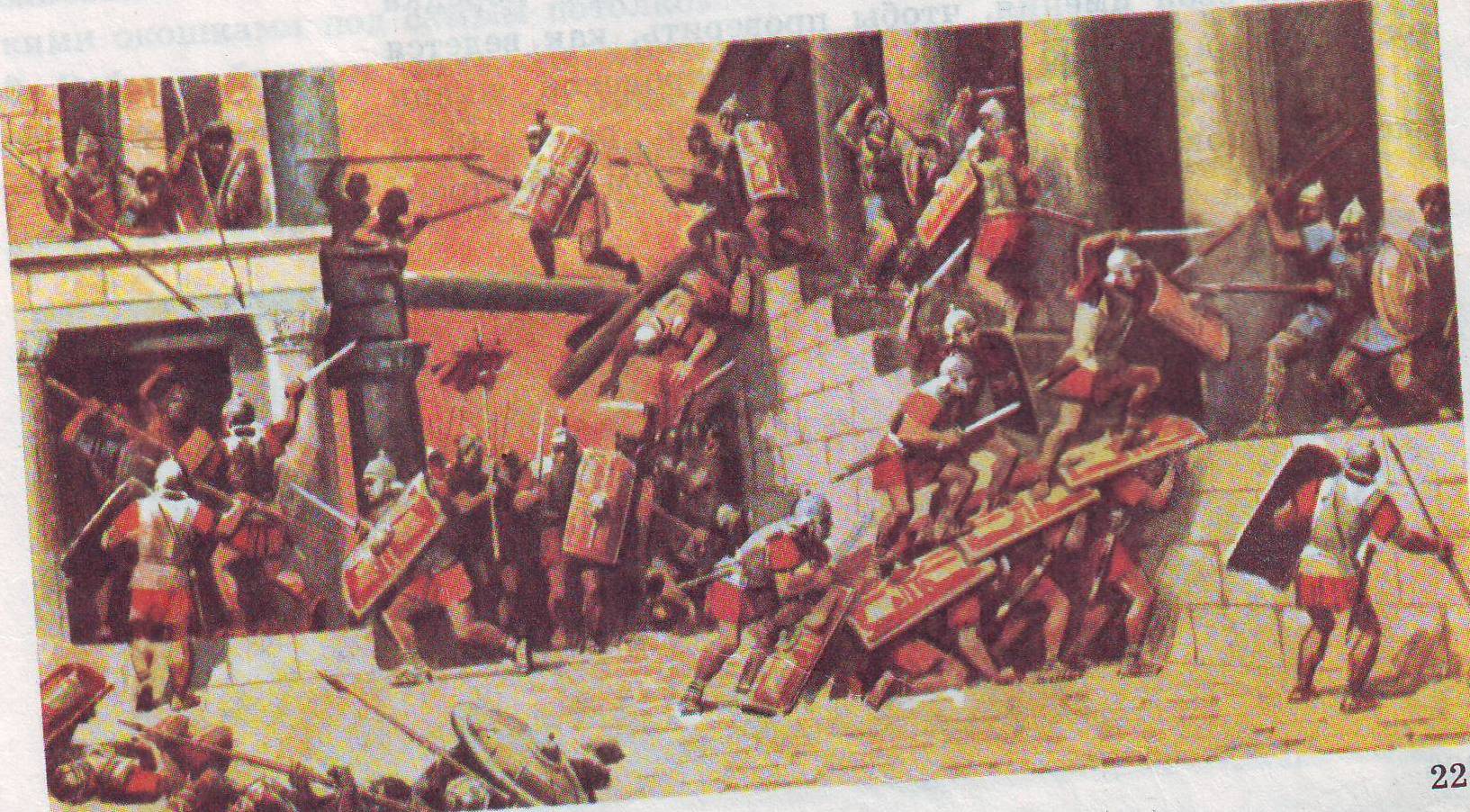 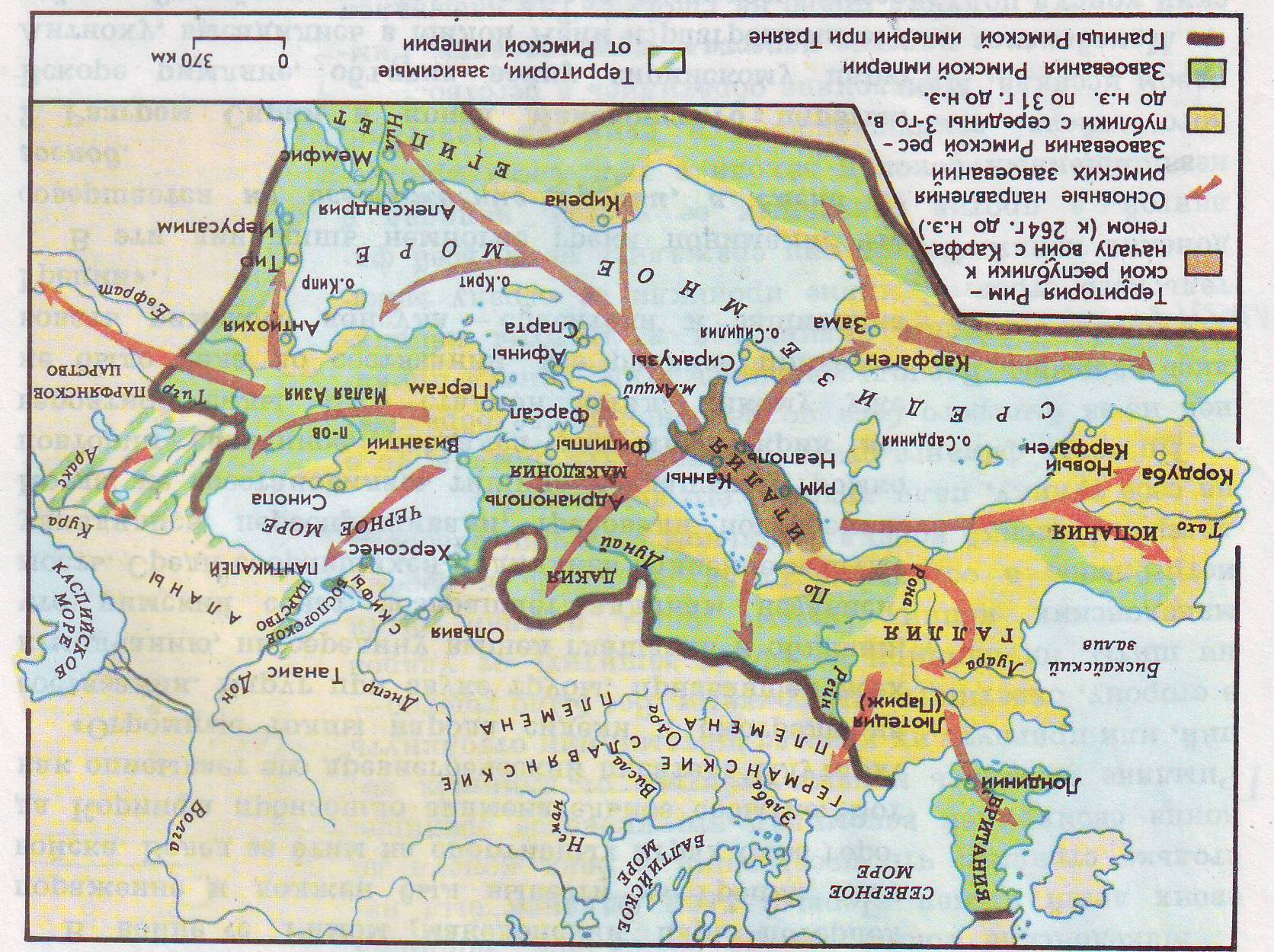 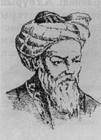 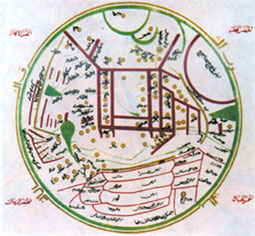 Махмуд Кашгари  крупнейший тюркский филолог XI в.  Долго путешествовал, аккуратно записывая легенды и предания, исторические рассказы, одновременно делая заметки о языках и диалектах тюркских племен и географии расселения. Он нанёс на карту 26 государств.
на рисунке: карта мира 1436 г., приложенная к труду М. Кашгари
На карте Магелланова пролива юг нанесен сверху.
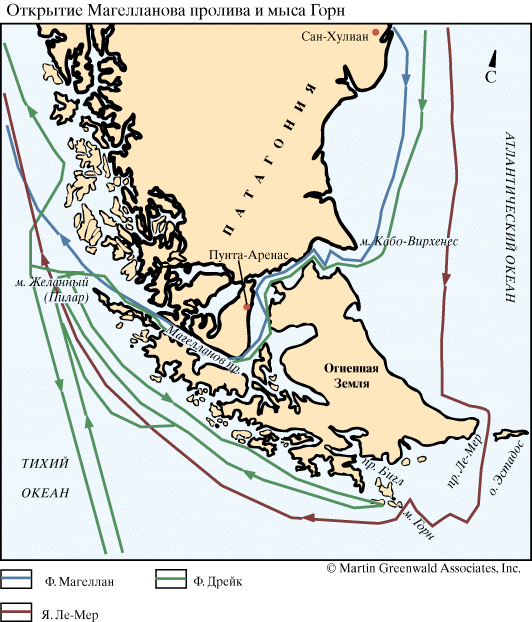 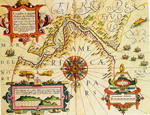 Один из  старинных атласов, хранимых в Государственной библиотеке в Берлине и школьный глобус
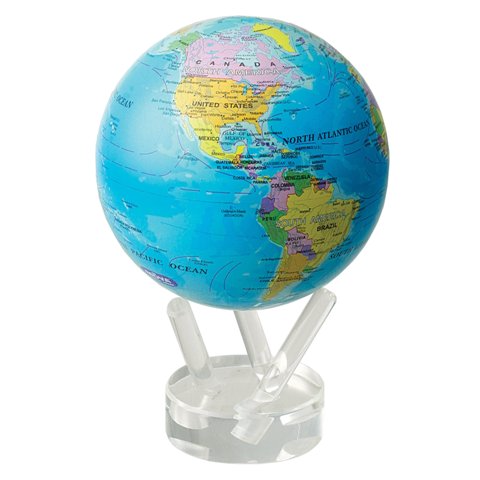 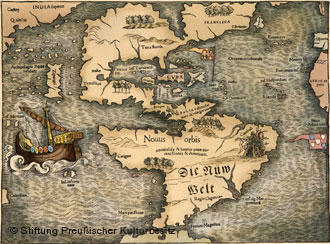 …Ну что ж, нам все неизвестно! Туманы плывут над парусами корабля.Там, позади, – покинутые страны. Там, впереди, – чудесная земля.
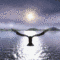 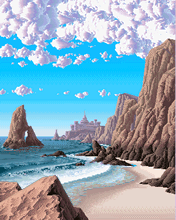 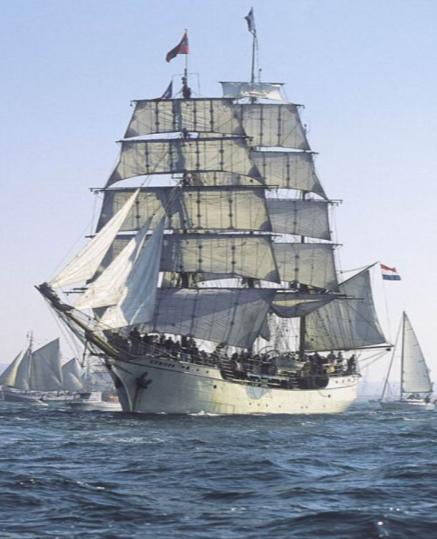 Семь футов под килем…
На берегу бухты «Историческая» племя Гуа-гуа.
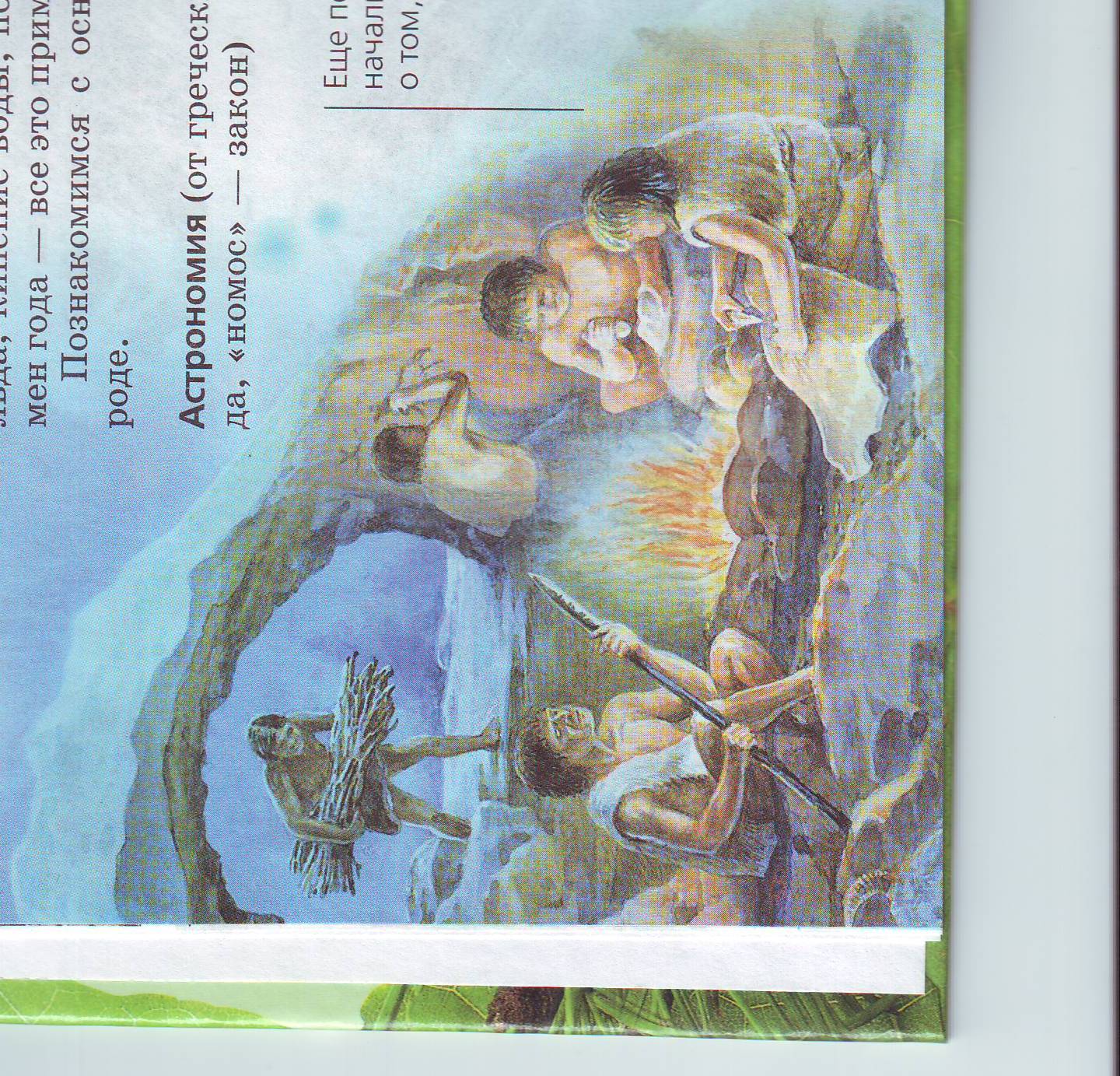 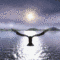 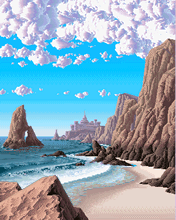 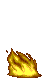 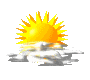 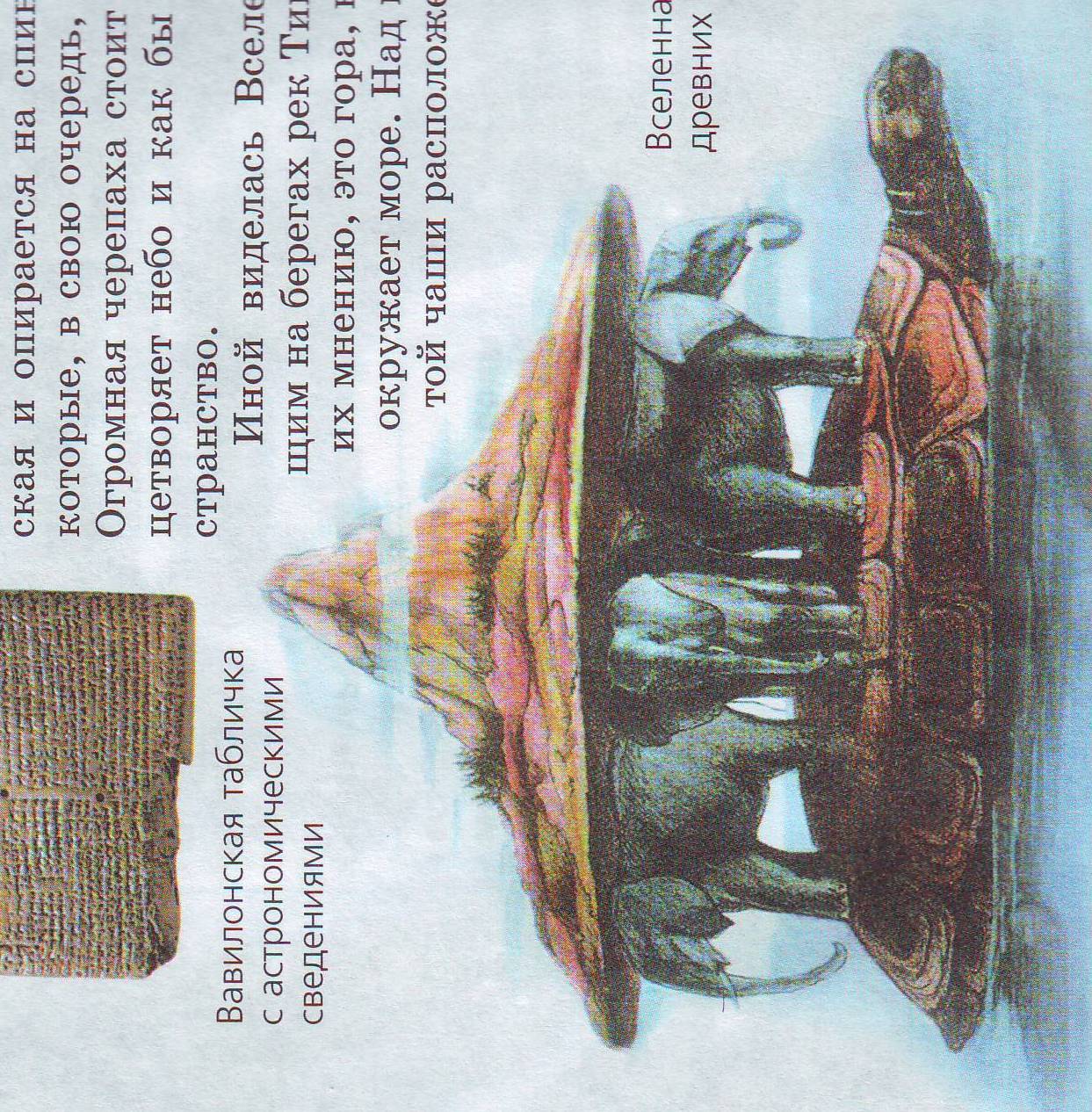 - Древние индийцы полагали, что Земля плоская и опирается  на спины гигантских слонов, которые в свою очередь, покоятся на черепахе. Огромная черепаха стоит на змее, которая олицетворяет небо и как бы замыкает земное пространство.                                                                                 – Иной виделась Вселенная народам, живущим на берегах рек Тигр и Евфрат. Земля, по их мнению, это гора, которую со всех сторон окружает море. Над ними в виде опрокинутой чаши расположено звёздное небо.
…Ну что ж, нам все неизвестно! Туманы плывут над парусами корабля.Там, позади, – покинутые страны. Там, впереди, – чудесная земля.
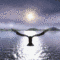 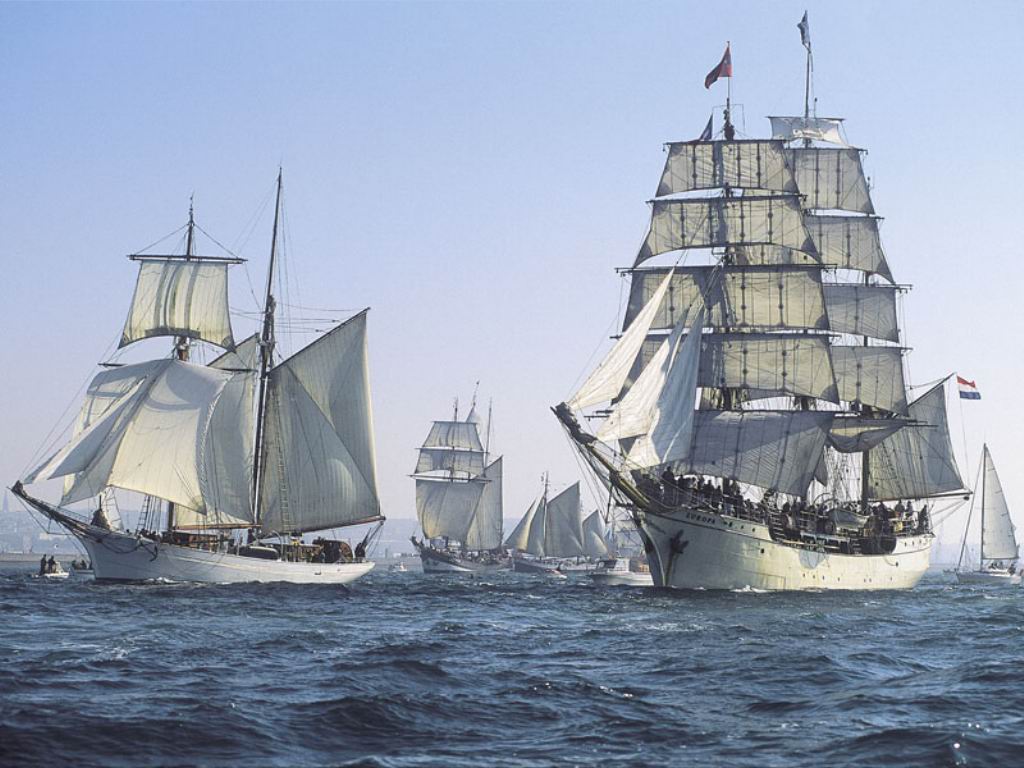 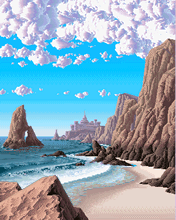 Семь футов под килем…
Земля имеет форму  ___. 
Это подтверждено фотографиями из_______.
Если на Землю смотреть из космоса, то она имеет 
Цвет    _______  , потому что _______.

Первым человеком, увидевшим Землю из космоса, был _______.
шара
космоса
шара или геоида, приплюснута с полюсов
71 % всей поверхности земли покрыт водой
Синий, голубой
Ю. Гагарин
…Ну что ж, нам все неизвестно! Туманы плывут над парусами корабля.Там, позади, – покинутые страны. Там, впереди, – чудесная земля.
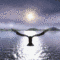 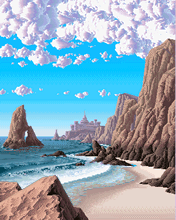 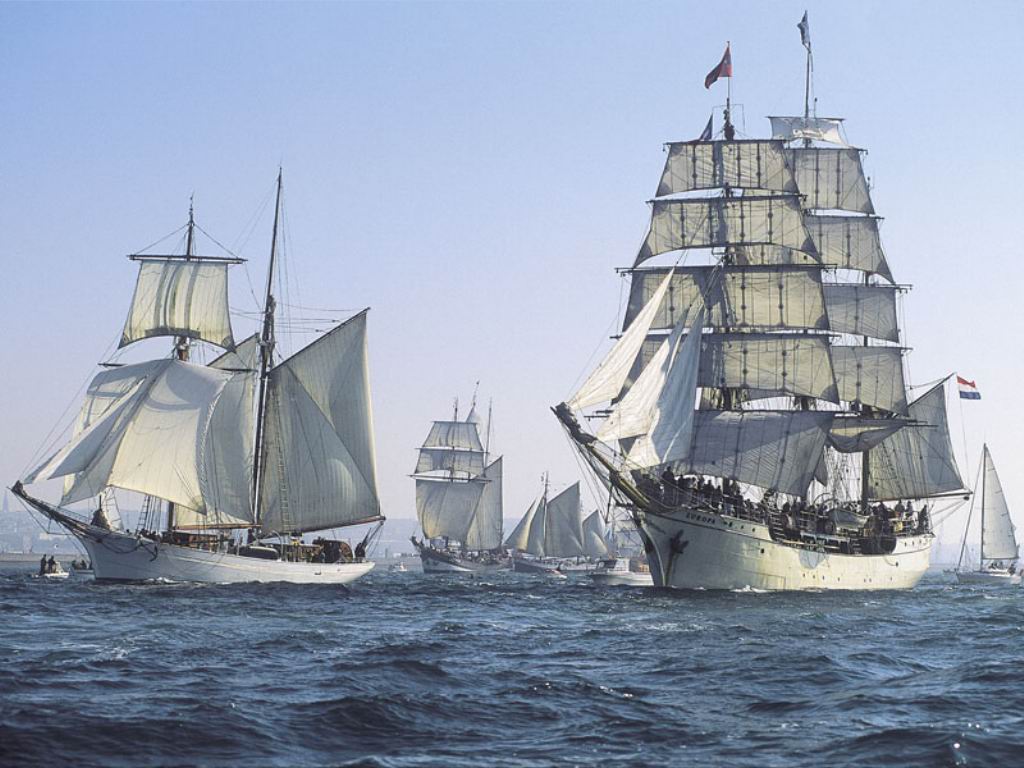 Семь футов под килем…
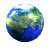 Нет на свете дали, нет таких морей,                                                                                             Где бы не видали наших кораблей.
погода, которая сопровождала наше сегодняшнее путешествие.

 
        36,6 – увлекательно, полезно; 
         39 – слишком сложно, не интересно
         34 – слишком просто, бесполезно.
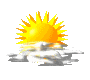 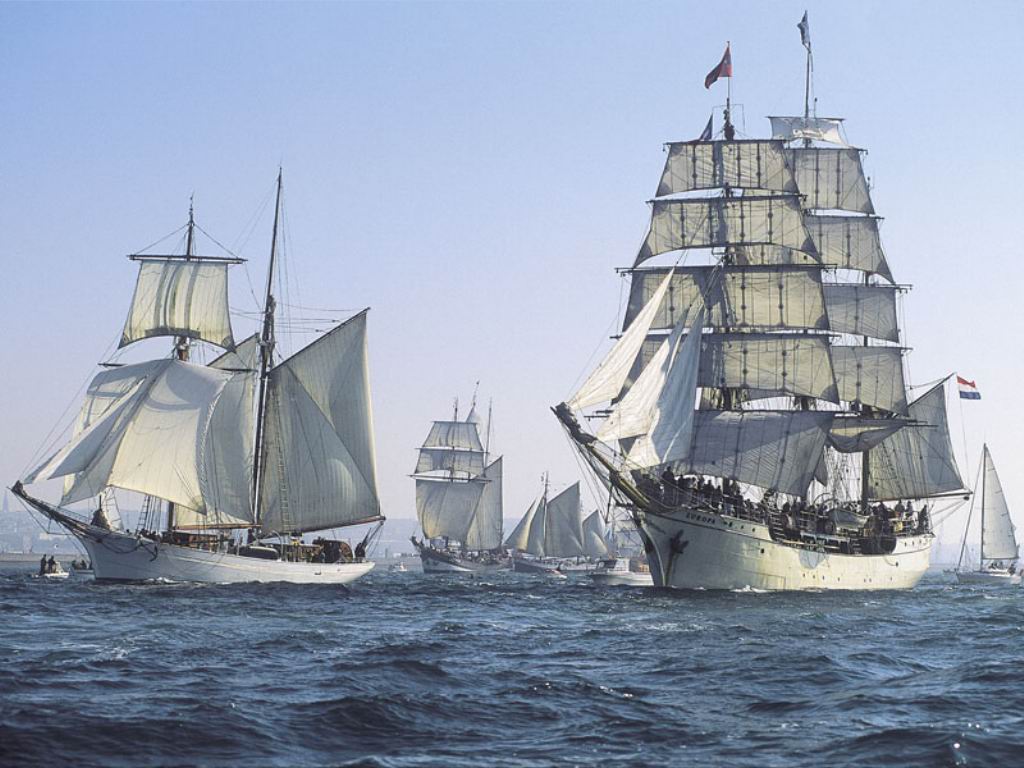 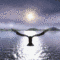 Источники:
Материал из Википедии
 Материалы из  энциклопедии по истории Древнего мира
Материал «Мифы народов коми»
Материалы из учебника «История древнего мира» 5 класс
СПАСИБО ЗА ВНИМАНИЕ!